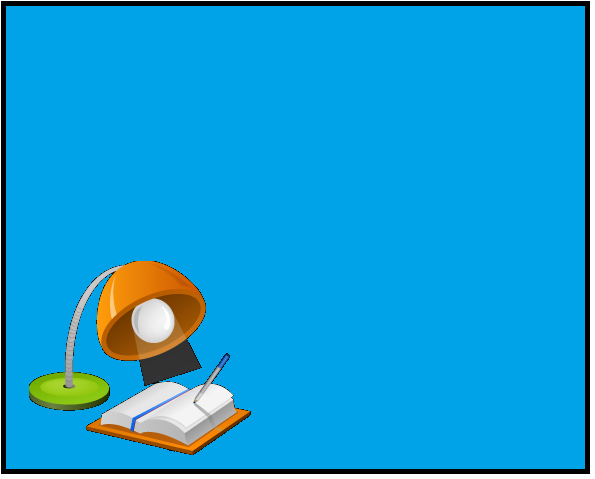 بسم الله الرحمن الرحيم
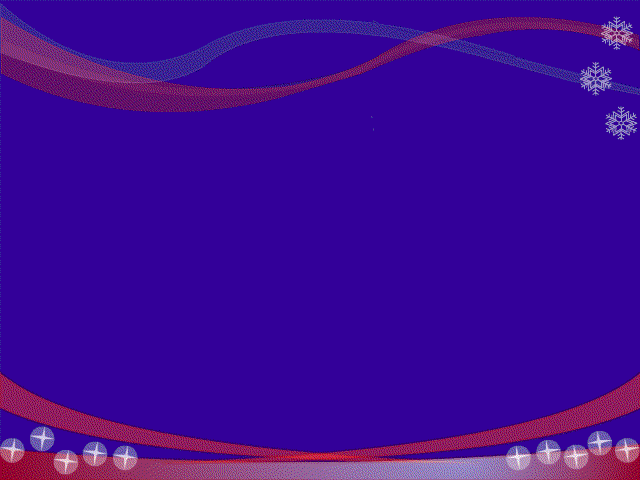 الجمهورية الجزائرية الديمقراطية الشعبية 
وزارة التربية الوطنية
مديرية التربية لولاية بشار
مفتشية التربية لولاية بشار
تسيير حصص اللغة العربية حسب استعمال الزمن «المقطع الثاني كمثال»
- السنة الأولى ابتدائي -
إعداد المفتش 
عبد الباري عبد الله
السنة الدراسية  2016 - 2017
توزيع حصص اللغة العربية
(ح7): إملاء (تطبيقات)
(ح1): فهم المنطوق والتعبير الشفهي
(ح8): قراءة وكتابة
(ح2): التعبير الشفهي
(ح9): إملاء (تطبيقات)
(ح3): إنتاج شفوي
(ح10): إدماج
(ح4): قراءة
(ح11): إنتاج كتابي
(ح5): محفوظات
(ح12): محفوظات
(ح6): قراءة وكتابة
توزيع الحصص مع المفاتيح
- دليل الأستاذ
- الكتاب الموحد
- دفتر الأنشطة
توزيع الحصص مع المفاتيح
- أستمع وأفهم
(ح1): فهم المنطوق والتعبير الشفهي
- أستعمل
(ح2): التعبير الشفهي
- ألاحظ وأعبر
(ح3): إنتاج شفوي
- أبني وأقرأ
(ح4): قراءة
- أنشد
(ح5): محفوظات
- أكتشف – أتعرف على رسم الحرف – أقرأ الكلمات التي فيها الحرف
(ح6): قراءة وكتابة
توزيع الحصص مع المفاتيح
- أقرأ وأثبت + أثبت
(ح7): إملاء (تطبيقات)
أكتشف – أتعرف على رسم الحرف – أقرأ الكلمات التي فيها الحرف
(ح8): قراءة وكتابة
- أقرأ وأثبت + أثبت
(ح9): إملاء (تطبيقات)
- من إنتاج الأستاذ
(ح10): إدماج (ألعب وأقرأ)
- أنتج "دفتر الأنشطة"
(ح11): إنتاج كتابي
- نفس المحفوظة
(ح12): محفوظات
توزيع الحصص حسب الأيام
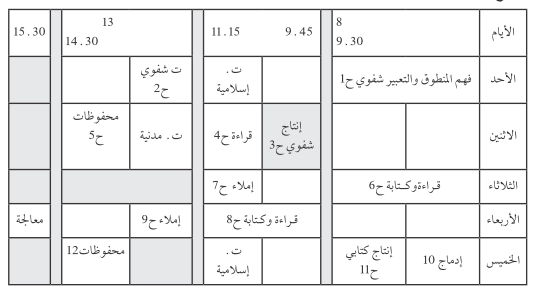 فهم المنطوق والتعبير الشفهي (ح1)
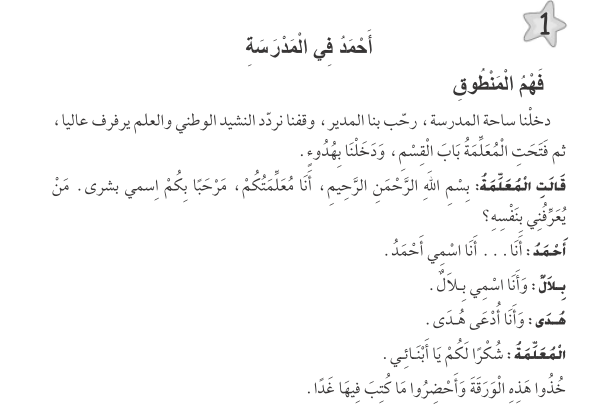 الحصة الأولى
فهم المنطوق + تعبير شفوي (أستمع وأفهم)
فهم المنطوق
توزيع حصص اللغة العربية
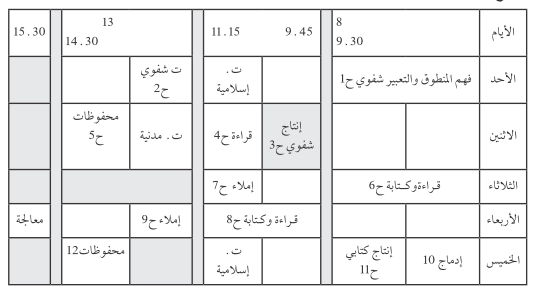 ت شفهي (ح2)
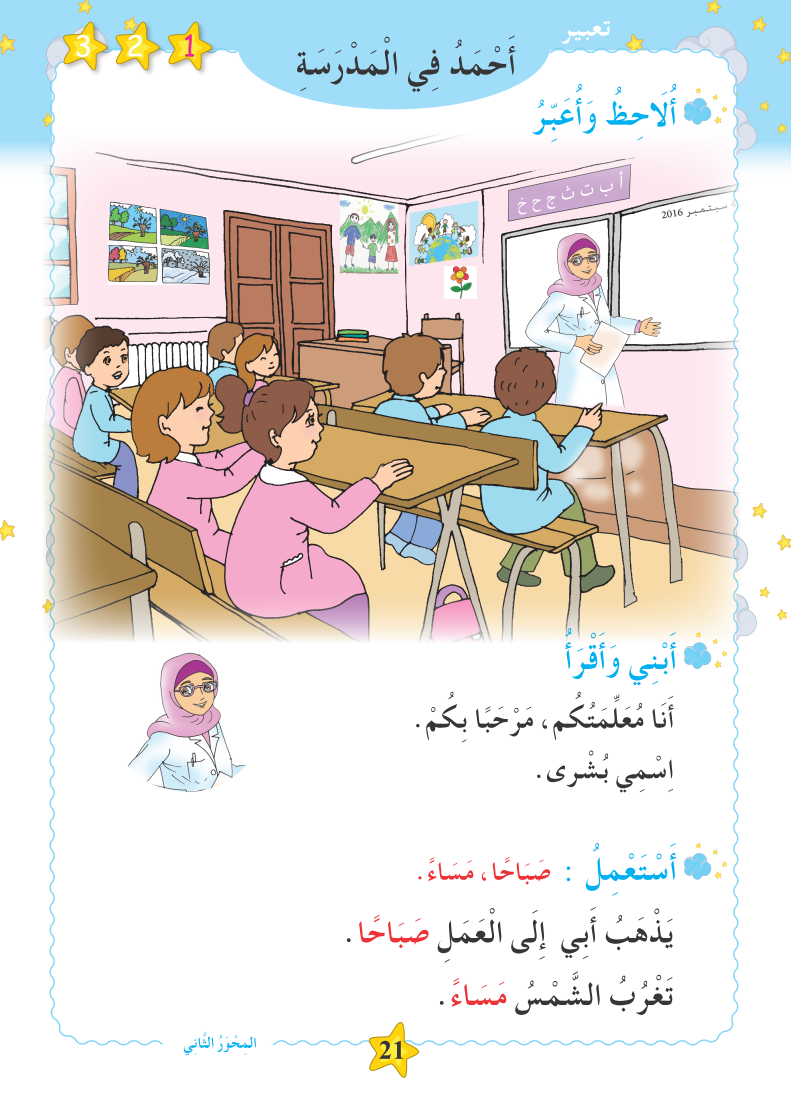 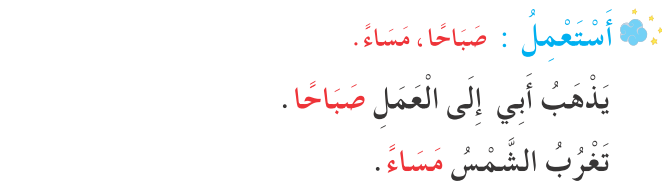 الحصة الثانية
تعبير شفوي: "أستعمل"
تعبير شفوي: "أستعمل"
ترتيب وتركيب أحداث النص شفويا والتركيز على استعمال الصيغ والأساليب في وضعيات تواصلية دالة.
مسرحة الأحداث.
توزيع حصص اللغة العربية
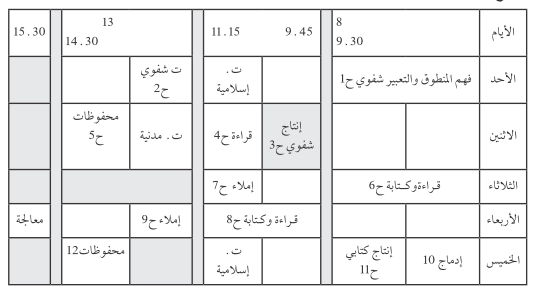 إنتاج شفوي (ح3)
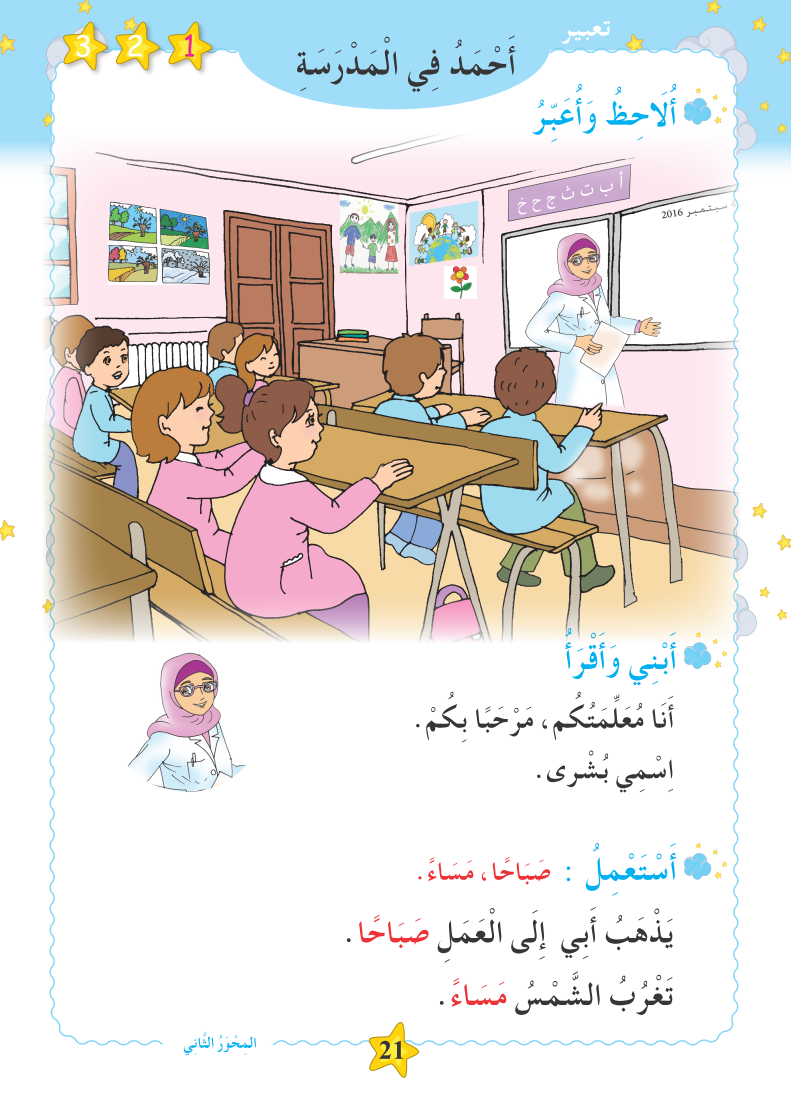 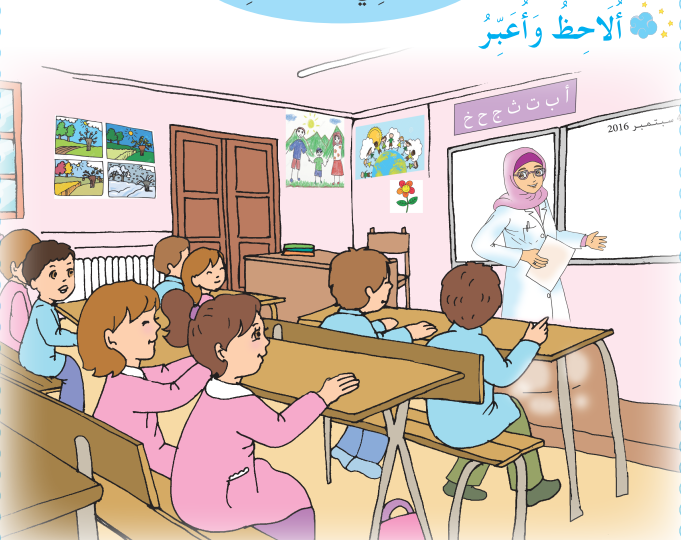 الحصة الثالثة
إنتاج شفوى: "ألاحظ وأعبر"
إنتاج شفوي: "ألاحظ وأعبر"
التدريب على الإنتاج الشفوي (إنتاج خطاب شفوي مماثل انطلاقا من سندات (يمكن استغلال سندات أخرى غير المشهد الموجود في كتاب القراءة).
توزيع حصص اللغة العربية
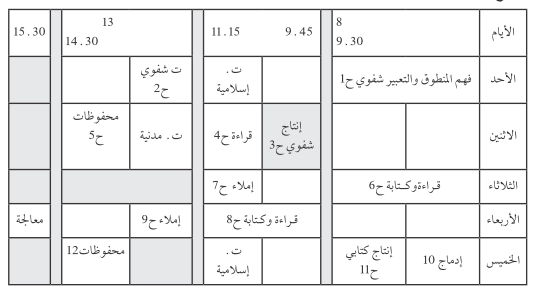 قراءة
(ح4)
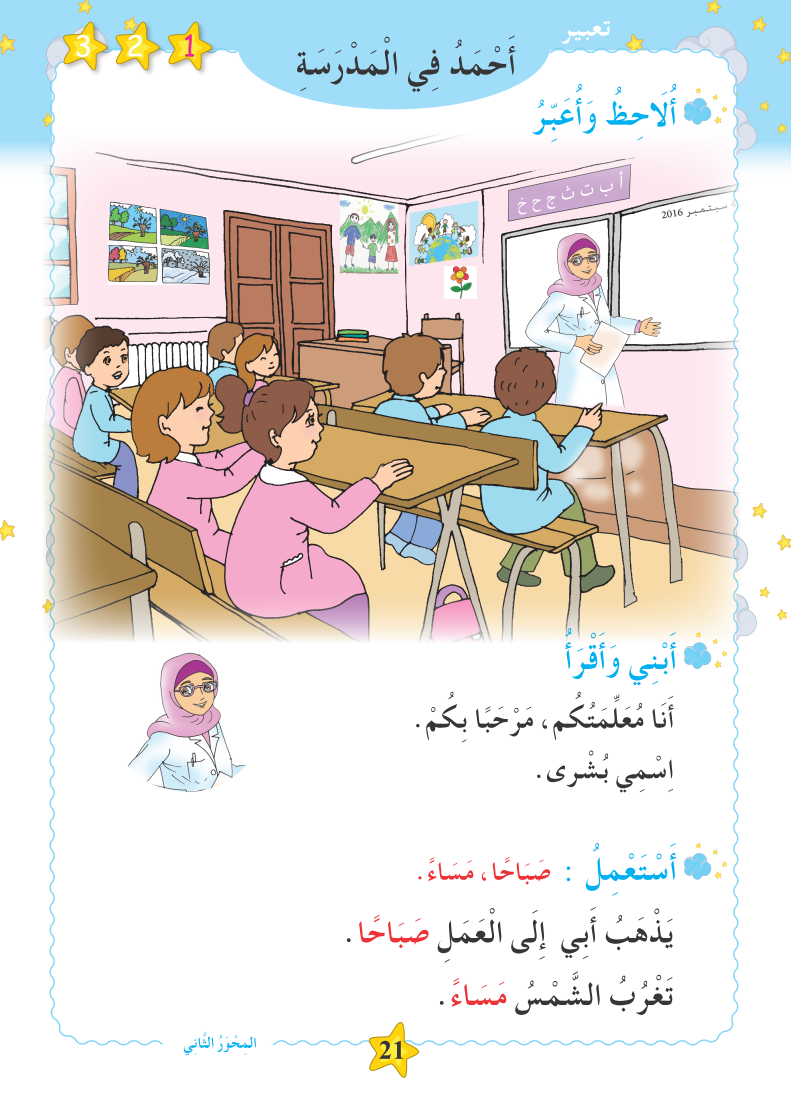 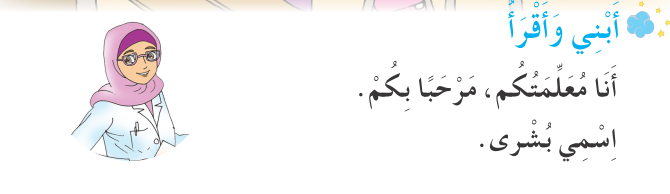 الحصة الرابعة
قراءة إجمالية: "أبني وأقرأ"
قراءة إجمالية: «أبني وأقرء»
استخراج الجمل من الرصيد اللغوي المكتسب في التعبير.
قراءة الجمل المكتوبة ثم تثبيتها بالمشاهد.
تدريبات قرائية مثل: (تشويش وترتيب الجمل ثم الكلمات باستغلال البطاقات الفردية والجماعية).
إعادة تقديم الجمل ناقصة لإتمامها بكلمات من رصيد معروض عليه.
تدريبات قرائية مثل: (تغيير بعض الكلمات في الجمل – قراءة الكلمات الملونة «المشكلة للرصيد» في الجملة ...إلخ).
توزيع حصص اللغة العربية
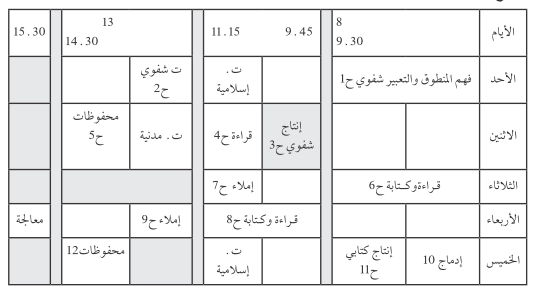 محفوظات
(ح5)
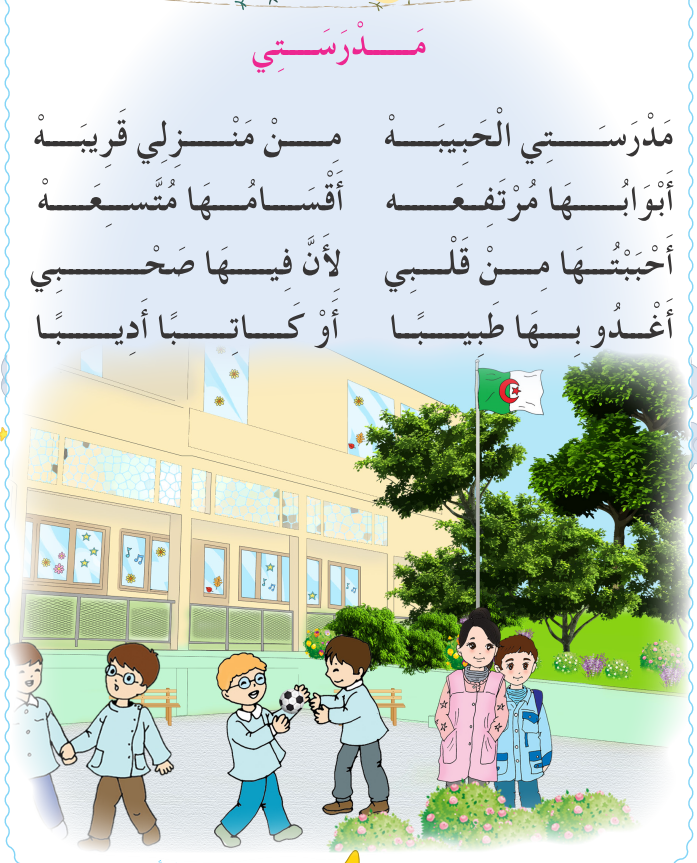 الحصة الخامسة
محفوظات - أناشيد
محفوظات - أناشيد
مقطوعة شعرية مناسبة للمحتوى (تقديم وتحفيظ).
يمكن تسيير الحصص على النحو التالي:
الحصة1: عرض المقطوعة باستغلال وسائل سمعية أو بصرية مع الفهم الإجمالي المبسط.
تجزئة الأنشودة خلال الأسابيع الثلاثة، بحيث يتم  خلال كل حصة استظهار الجزء المحفوظ، ثم تحفيظ الجزء الموالي إلى نهاية الأنشودة، مع مراعاة الأداء واللحن.
خلال الأسبوع الرابع يمكن مسرحة الأنشودة أو المحفوظة.
توزيع حصص اللغة العربية
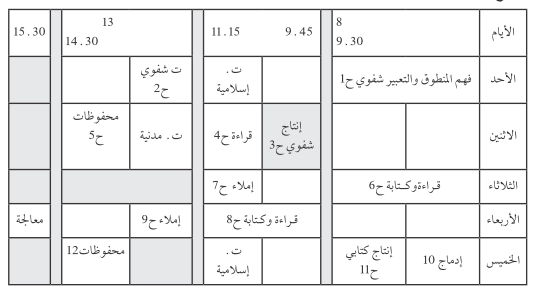 قراءة وكتابة  (ح6)
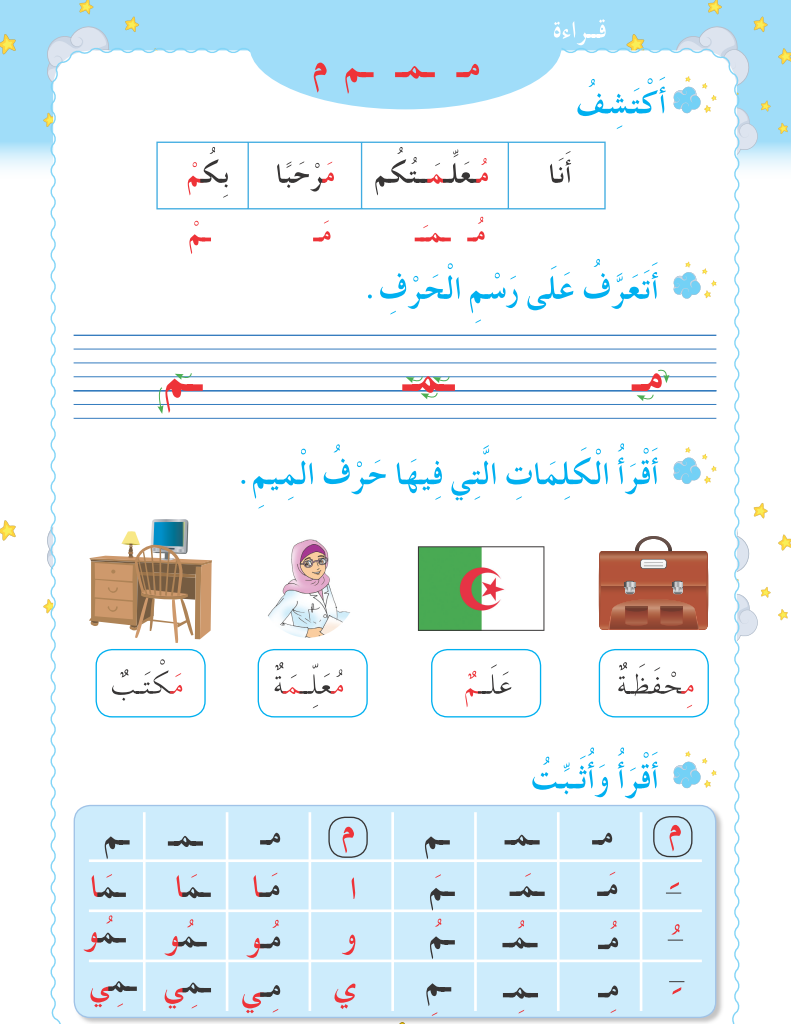 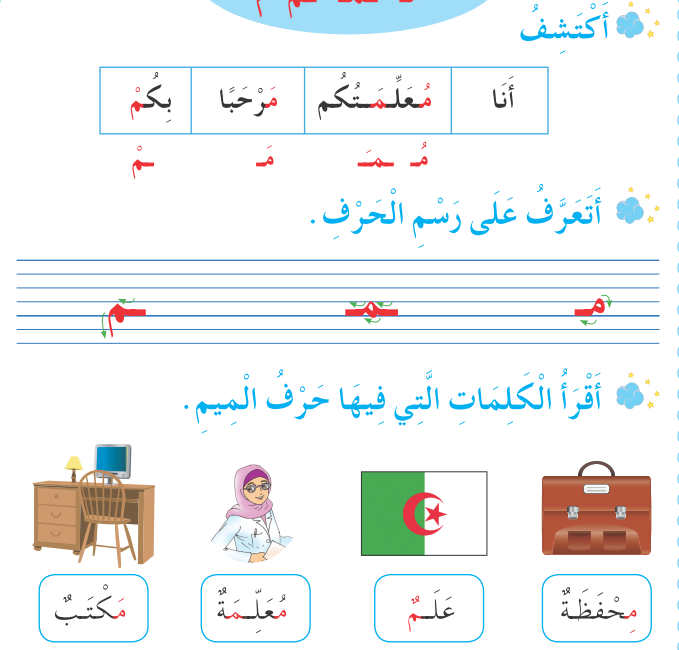 الحصة السادسة
قراءة وكتابة (1): "أكتشف – رسم الحرف – قراءة في الكتاب"
قراءة وكتابة (1): "أكتشف – رسم الحرف – قراءة في الكتاب"
تجريد الحرف الأول باستخراج الجملة وتقطيعها واكتشاف الحرف وقراءته في وضعياته المختلفة.
التدريب على كتابة الحرف (على الألواح ، العجينة ، كراس المحاولة ...) منفردا مركبا وفي وضعيات مختلفة.
كتابة الحرف على كراس القسم.
القراءة في الكتاب (مع مراعاة مختلف المهارات القرائية).
توزيع حصص اللغة العربية
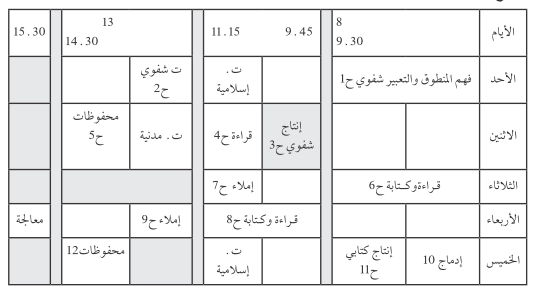 إملاء(7)
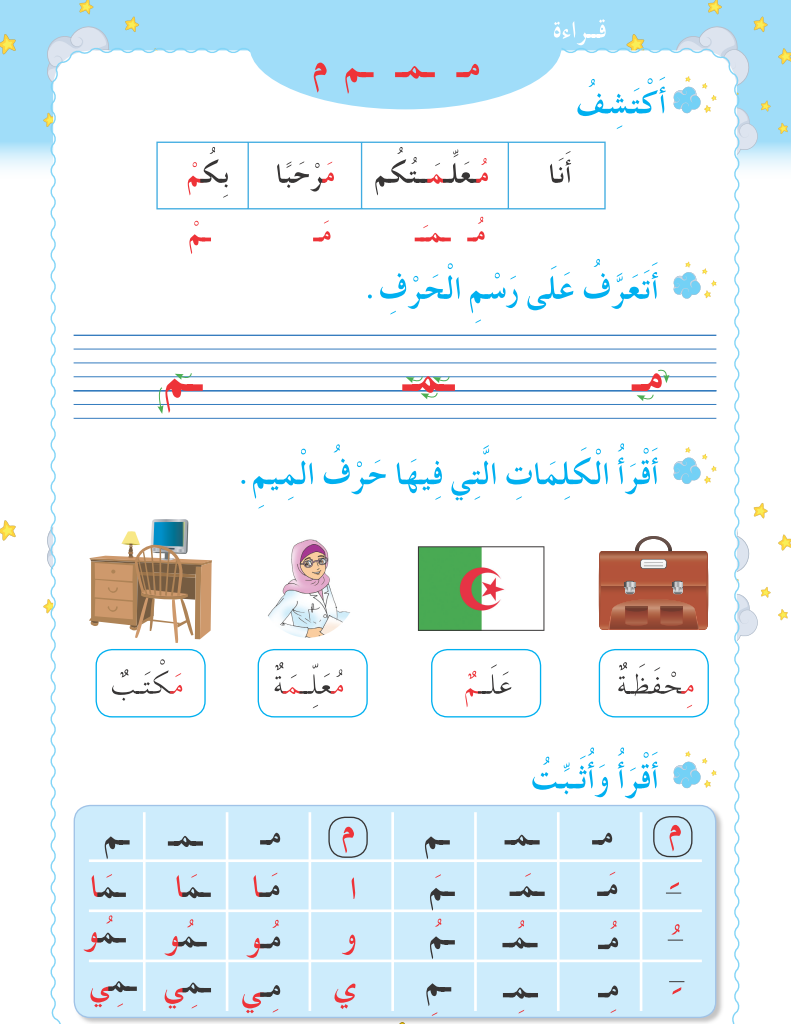 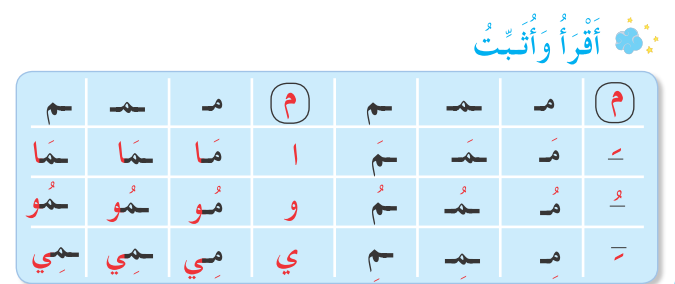 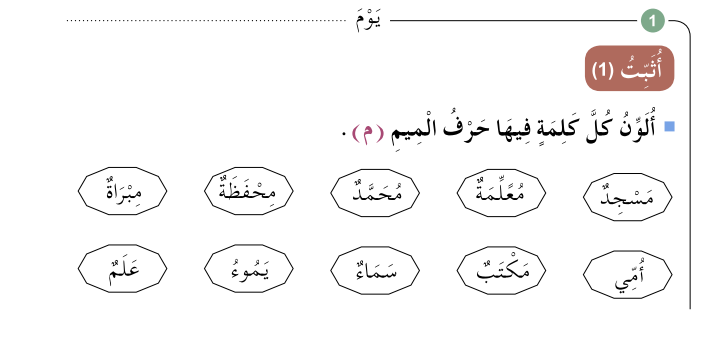 في دفتر الأنشطة
الحصة السابعة
تطبيقات: أقرأ وأثبت
تطبيقات: أقرأ وأثبت
تثبيت الحرف الأول.
تثبيت الحرف في كلمات ثم في جمل انطلاقا من: صور ، تعابير  ألفاظ ... إلخ.
تكملة كلمة «كتابة» بالصوت الناقص.
كتابة الحرف (مع بقية الأصوات).
توزيع حصص اللغة العربية
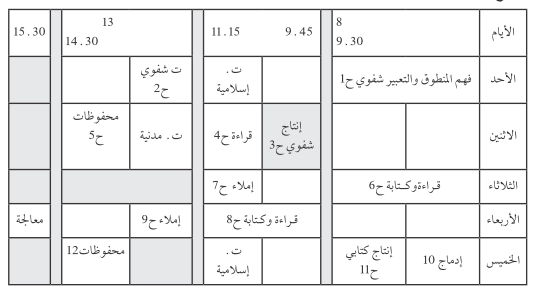 قراءة وكتابة (ح8)
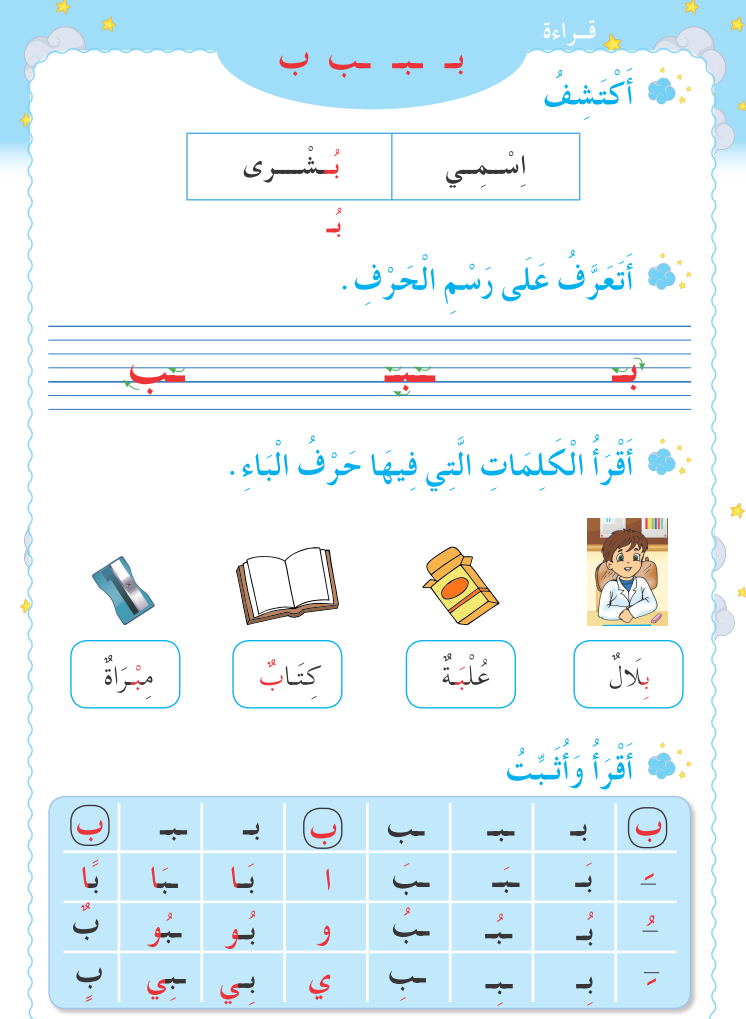 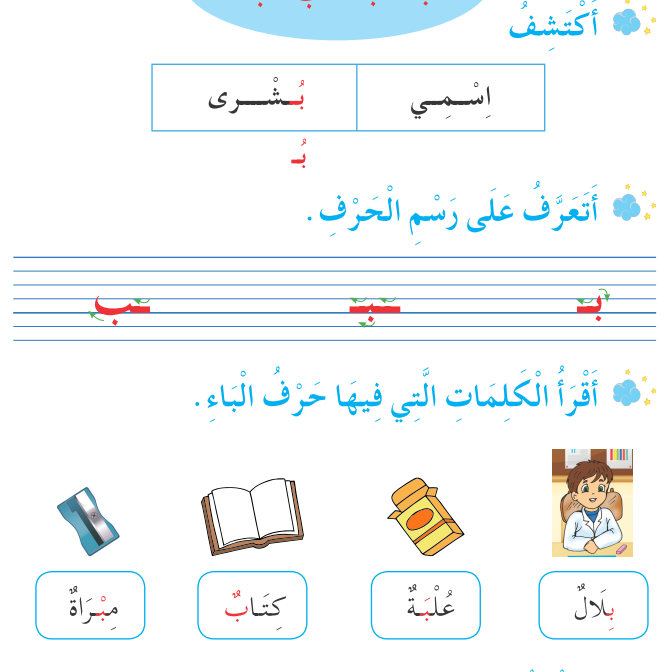 الحصة الثامنة
قراءة وكتابة (2): "أكتشف – رسم الحرف – قراءة في الكتاب"
قراءة وكتابة (2) : "أكتشف – رسم الحرف – قراءة في الكتاب"
تجريد الحرف الثاني باستخراج الجملة وتقطيعها واكتشاف الحرف وقراءته في وضعياته المختلفة.
التدريب على كتابة الحرف (على الألواح ، العجينة ، كراس المحاولة ...) منفردا مركبا وفي وضعيات مختلفة.
كتابة الحرف على كراس القسم.
القراءة في الكتاب (مع مراعاة مختلف المهارات القرائية).
توزيع حصص اللغة العربية
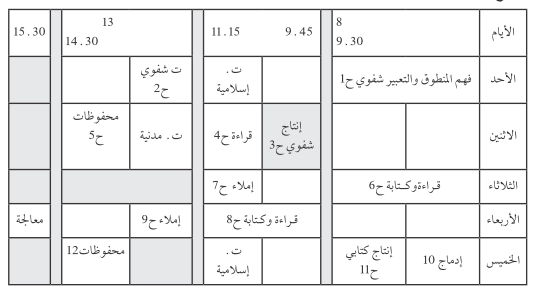 إملاء(9)
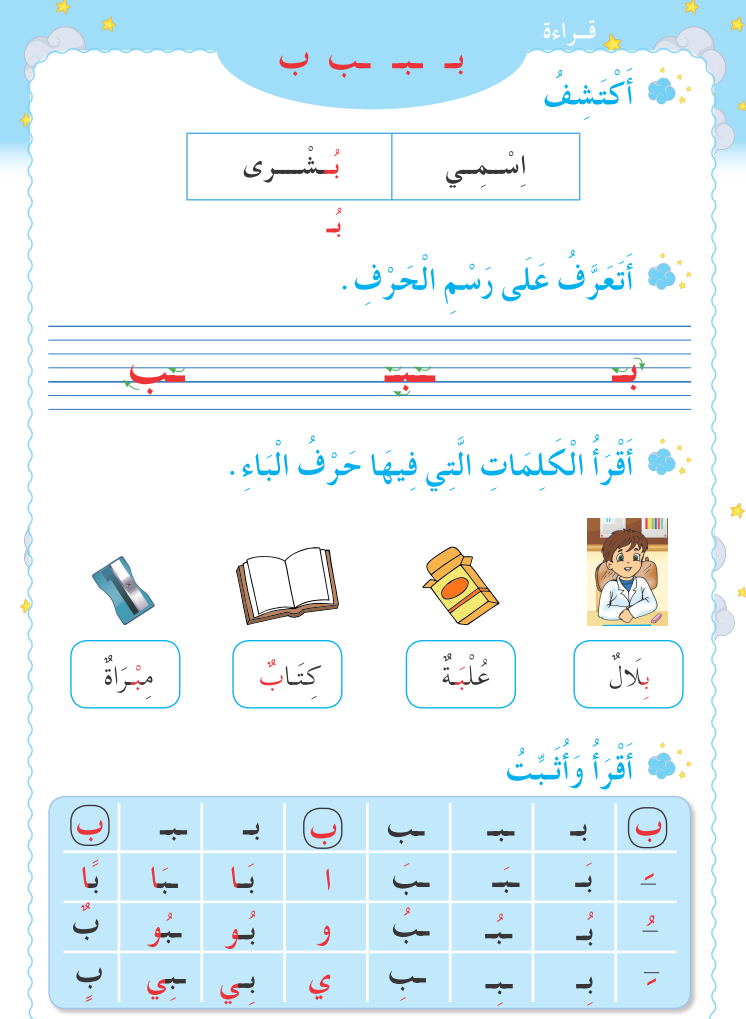 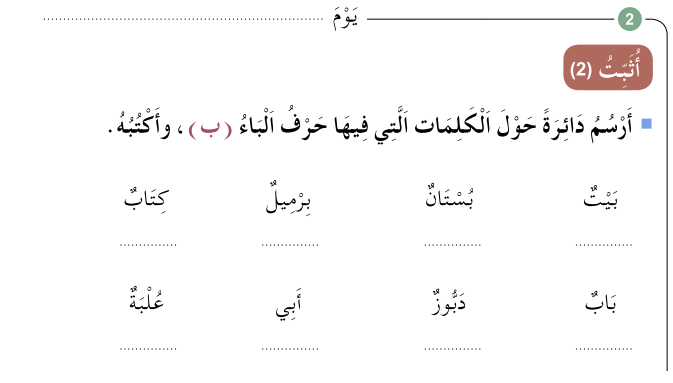 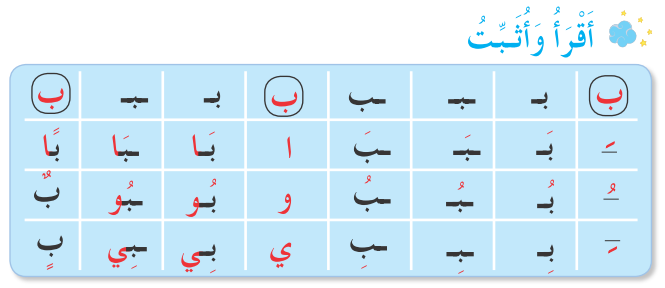 في دفتر الأنشطة
الحصة التاسعة
تطبيقات: أقرأ وأثبت
تطبيقات: أقرأ وأثبت
تثبيت الحرف الثاني.
تثبيت الحرف في كلمات ثم في جمل انطلاقا من: صور ، تعابير  ألفاظ ... إلخ.
تكملة كلمة «كتابة» بالصوت الناقص.
كتابة الحرف (مع بقية الأصوات).
توزيع حصص اللغة العربية
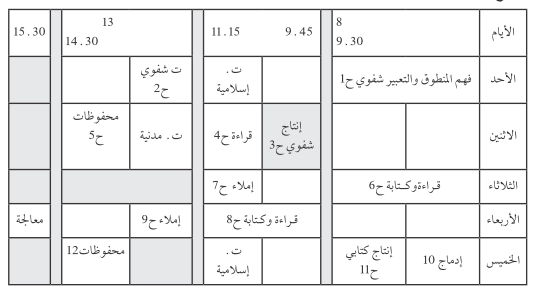 إدماج 
(ح10)
قراءة في الكتاب.
ألعاب قرائية.
الحصة العاشرة
إدماج
توزيع حصص اللغة العربية
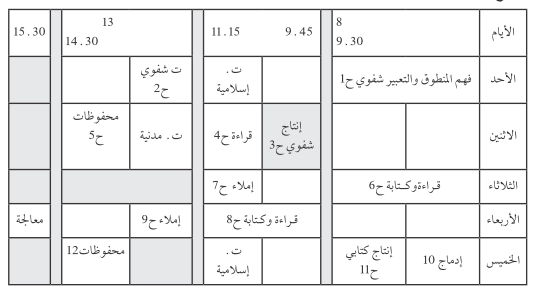 إنتاج كتابي 
(ح11)
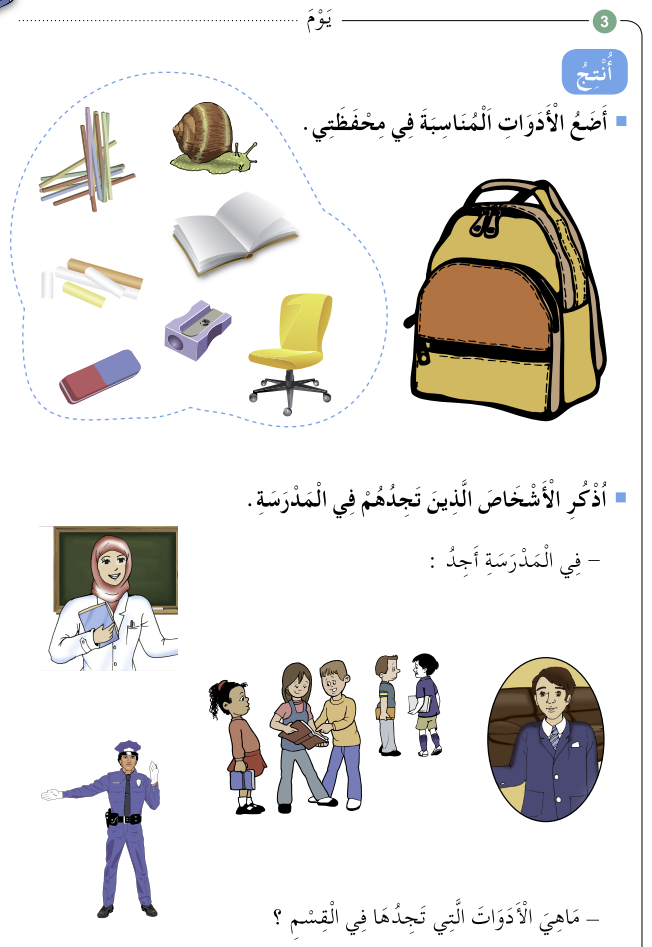 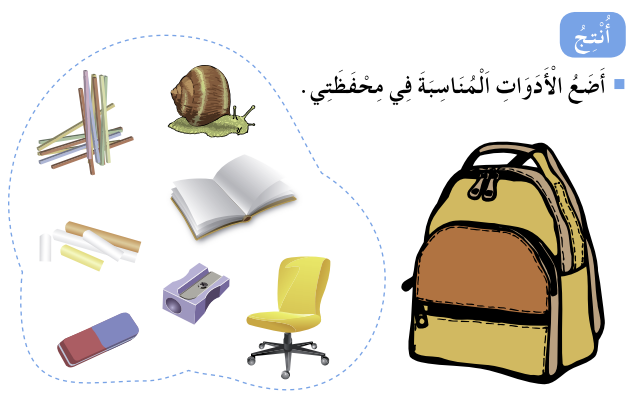 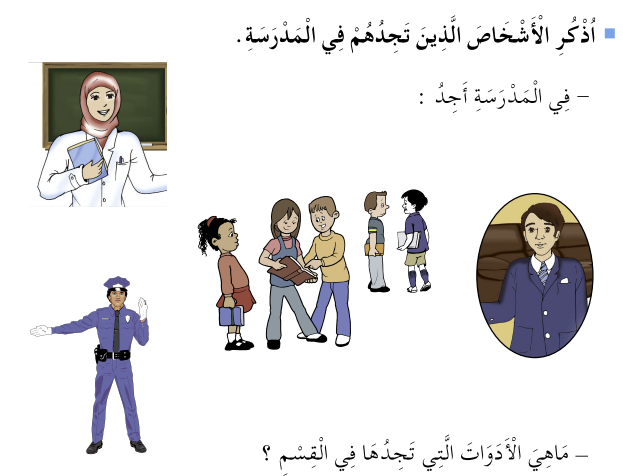 الحصة 12
أنتج
إنتاج
التدريب على الإنتاج الكتابي
توزيع حصص اللغة العربية
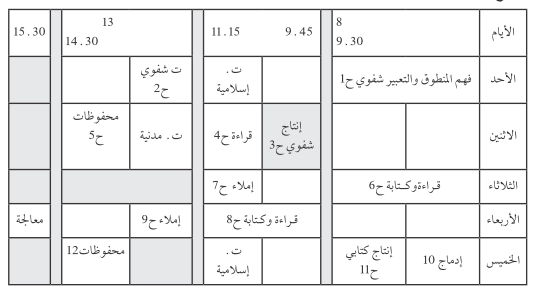 محفوظات
(ح12)
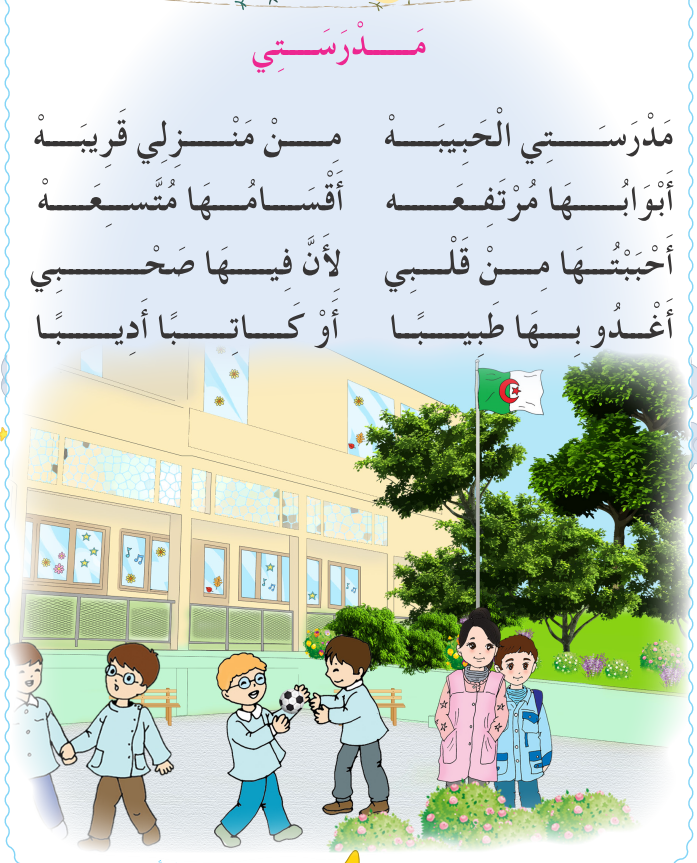 الحصة 11
محفوظات – أناشيد  (2)
محفوظات – أناشيد  (2)
المنهجية قد وضحت في الشريحة السابقة للمحفوظات.
ورقة عمل
أبحث عن النشاط في الكتاب المدرسي ودفتر الأنشطة
الحصة الرابعة من المقطع الثاني ، الأسبوع الثالث.
الحصة الأولى من القراءة من المقطع الخامس، الأسبوع الثاني.
إنتاج كتابي من المقطع الثالث.
إنتاج شفوي، المقطع الأول، الأسبوع الثالث.
قراءة وكتابة، الحرف الثاني من المقطع السادس ، الأسبوع الأول.
الحصة الثانية من الإملاء،  المقطع الخامس ، الأسبوع الثاني.
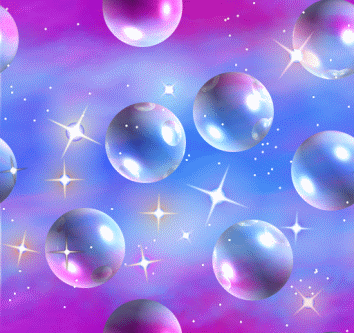 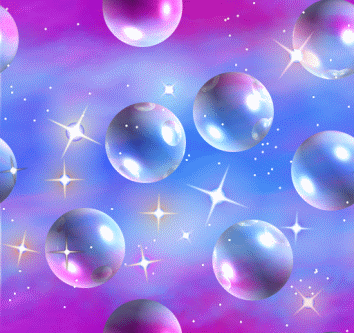 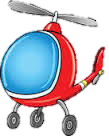 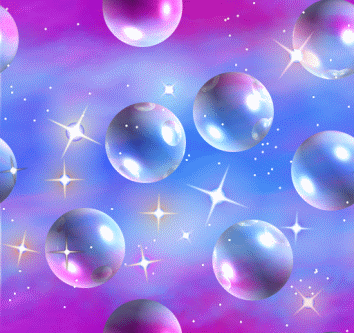 شكرا على المشاركة والإثراء
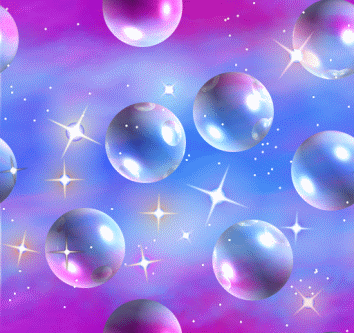